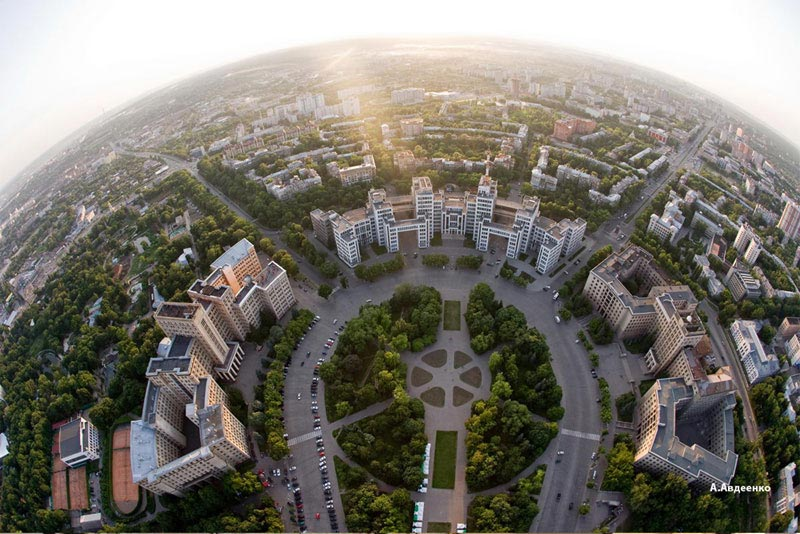 Project in English
About Kharkiv
Grechanaya Julia
From 6-A
School 55
Map of Ukraine with Kharkiv highlighted
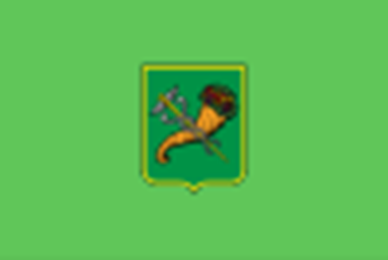 Kharkiv
Kharkiv or Kharkov is the second-largest city of Ukraine. Located in the north-east of the country, it is the largest city of the Slobozhanshchyna historical region. By its territorial expansion on September 6, 2012 the city increased its area from about 310 to 350 square kilometres 

The city was founded in 1654 and was a major centre of Ukrainian culture in the Russian Empire. Kharkiv was the first city in Ukraine to acknowledge Soviet power in December 1917 and it was the capital of the Ukrainian Soviet Socialist Republic until January 1935, when the capital was moved to Kiev. Kharkiv is the administrative centre of the Kharkiv Oblast and of the surrounding Kharkiv district, at the same time having a special status within the country.
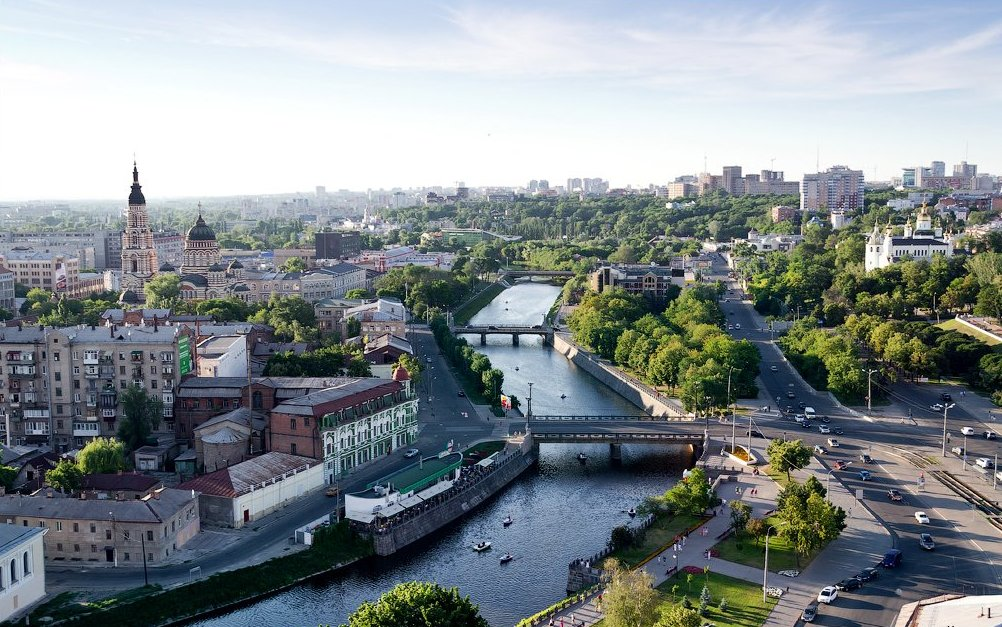 Proletarskaya Street
Coat of arms of Kharkiv
Famous Places in Kharkiv
Freedom Square
Gorky Park
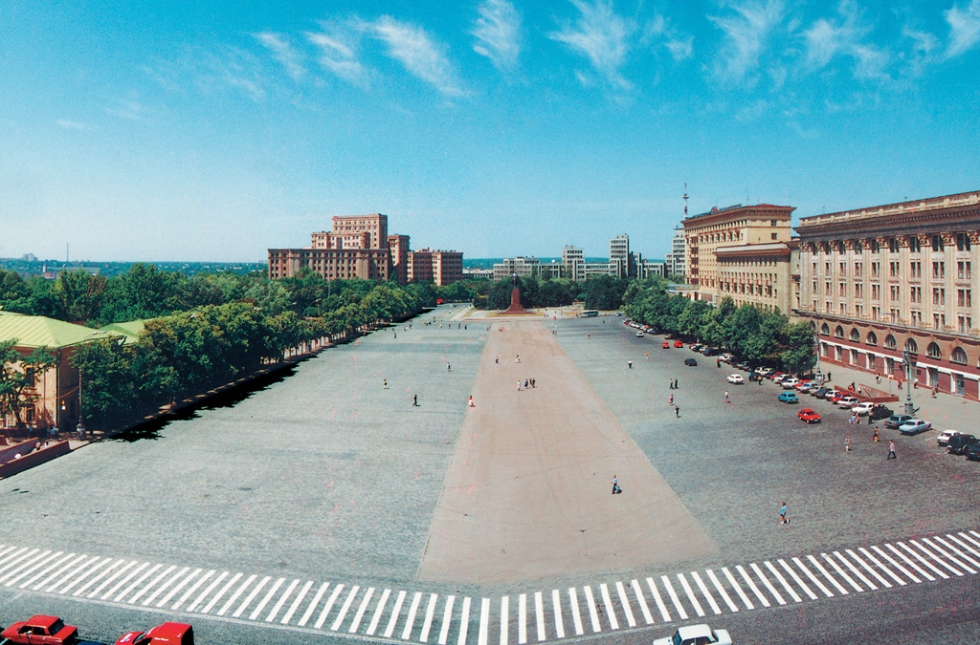 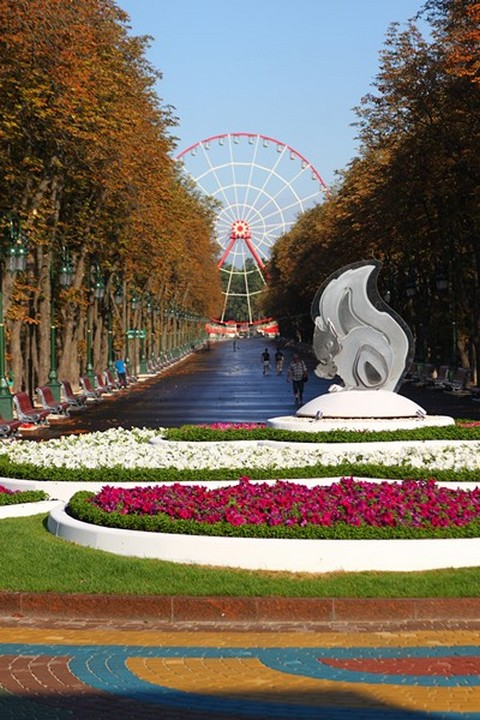 Famous Places in Kharkiv
Memorial to 23 August 1943, the end of German occupation during World War II
Train station
Mirror stream
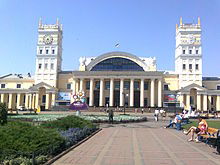 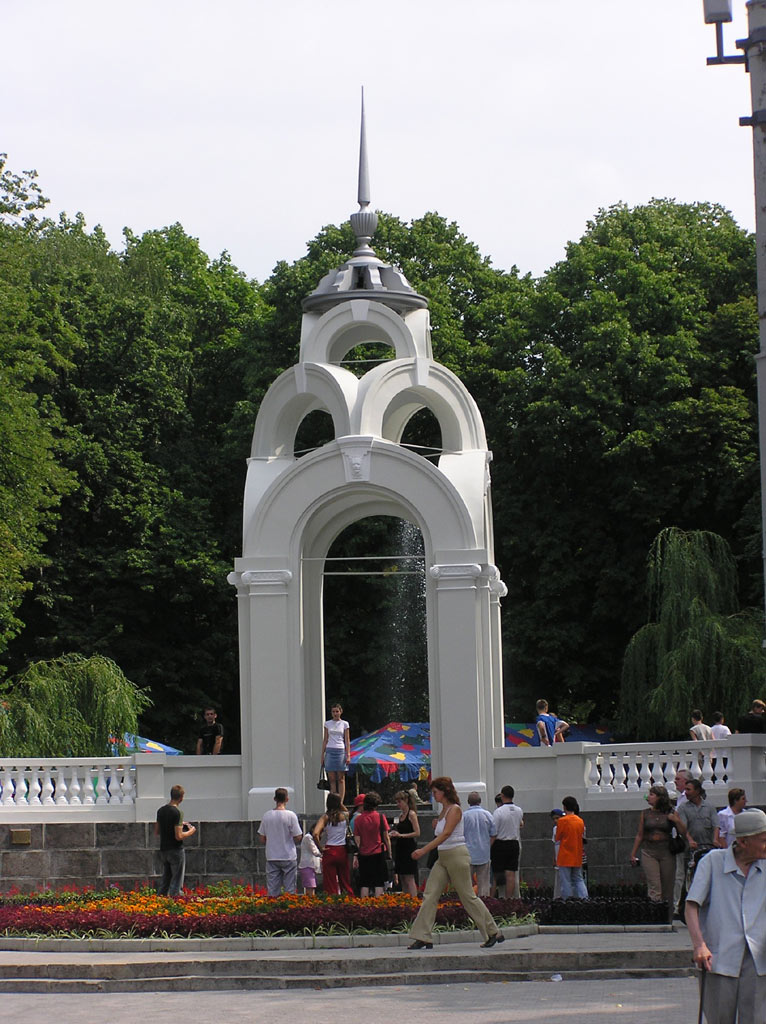 Love statue
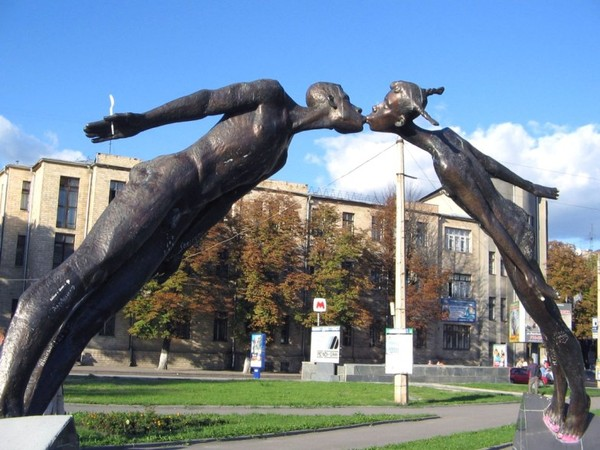 Famous Places in Kharkiv
Сascade
Monument to Motherland
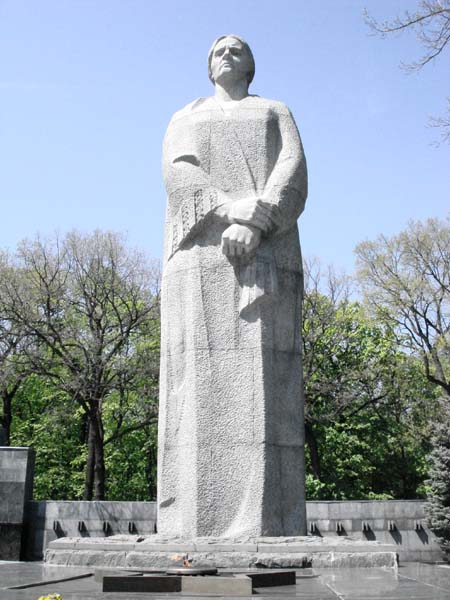 The Eternal Flame
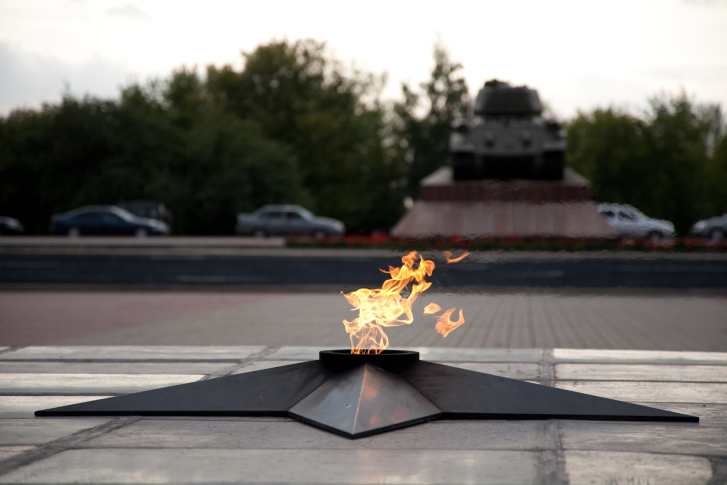 THE END
GRECHANAYA JULIA
FROM 6-A
THANK YOU FOR YOUR ATTENTION!!!